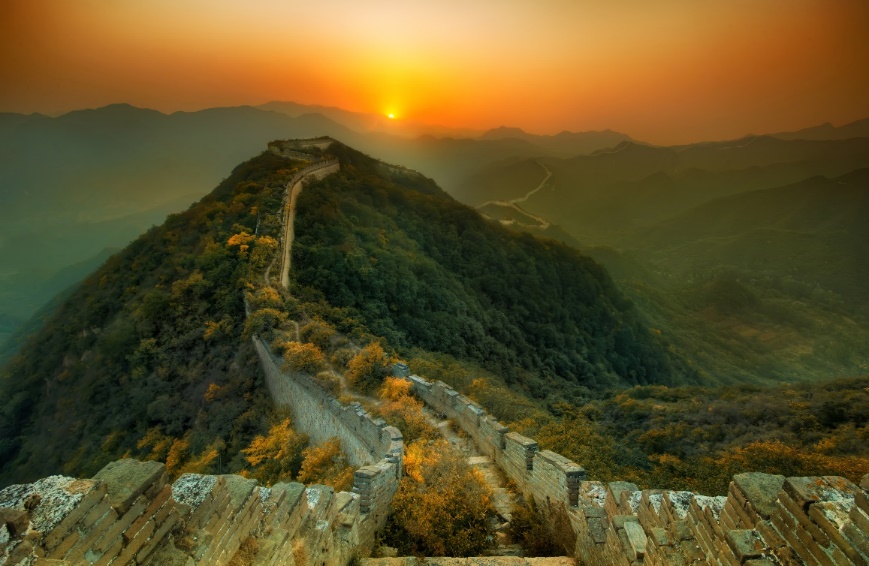 บทที่ 3 : การป้องกันการเจาะระบบ Part3สธ412 ความมั่นคงของระบบสารสนเทศ
อาจารย์อภิพงศ์  ปิงยศ
apipong.ping@gmail.com
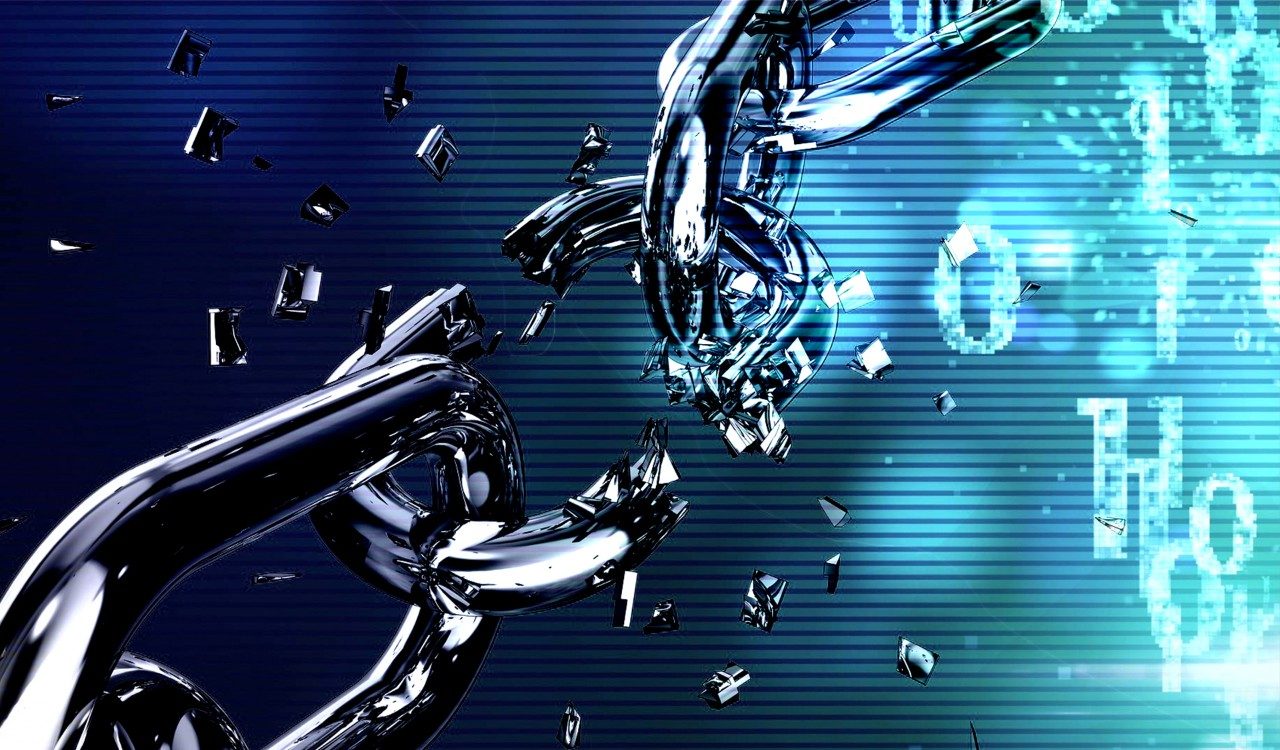 Agenda
Cyber Kill Chain
Cyber Kill Chain
ถูกคิดค้นโดย Lockheed Martin บริษัทด้านอากาศยาน การป้องกัน ความมั่นคงปลอดภัย และเทคโนโลยีระดับสูงชื่อดังของสหรัฐฯ เพื่อบรรยายถึงขั้นตอนของการเจาะระบบเพื่อโจมตีไซเบอร์
มีทั้งหมด 7 ขั้นตอน แบ่งเป็น 3 เฟส
Ref: https://www.techtalkthai.com/introduction-to-cyber-kill-chain/
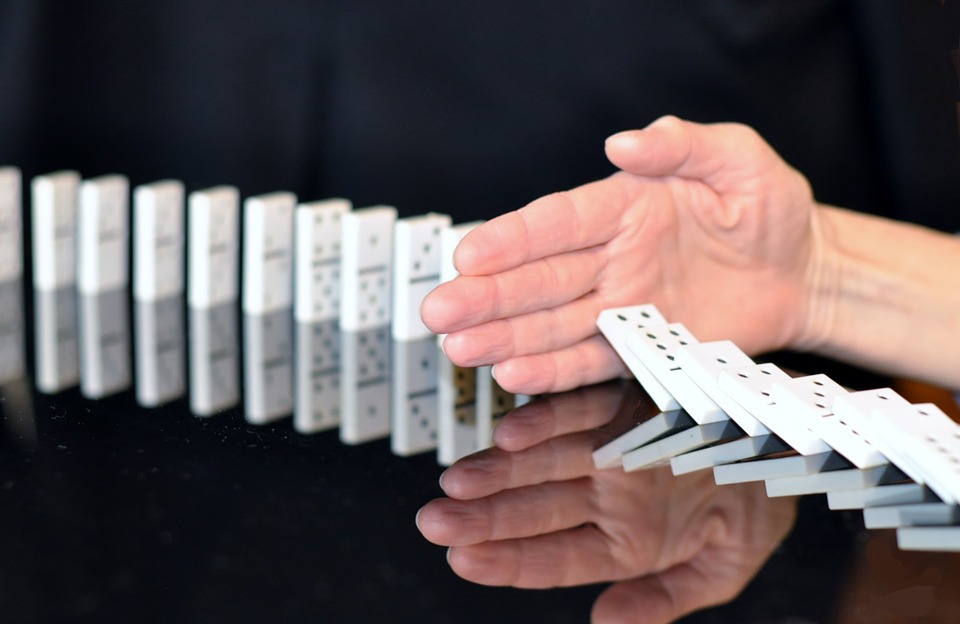 Phase 1: ขั้นเตรียมการ (Preparation)
1. ลาดตระเวน (Reconnaissance : Recon)
2. เตรียมอาวุธ (Weaponization)
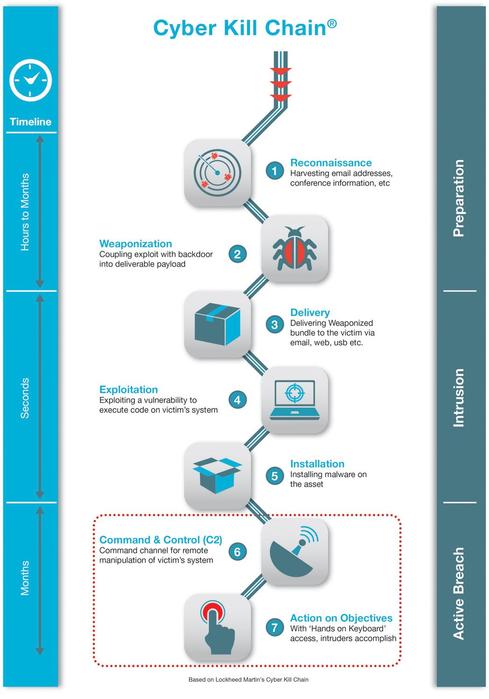 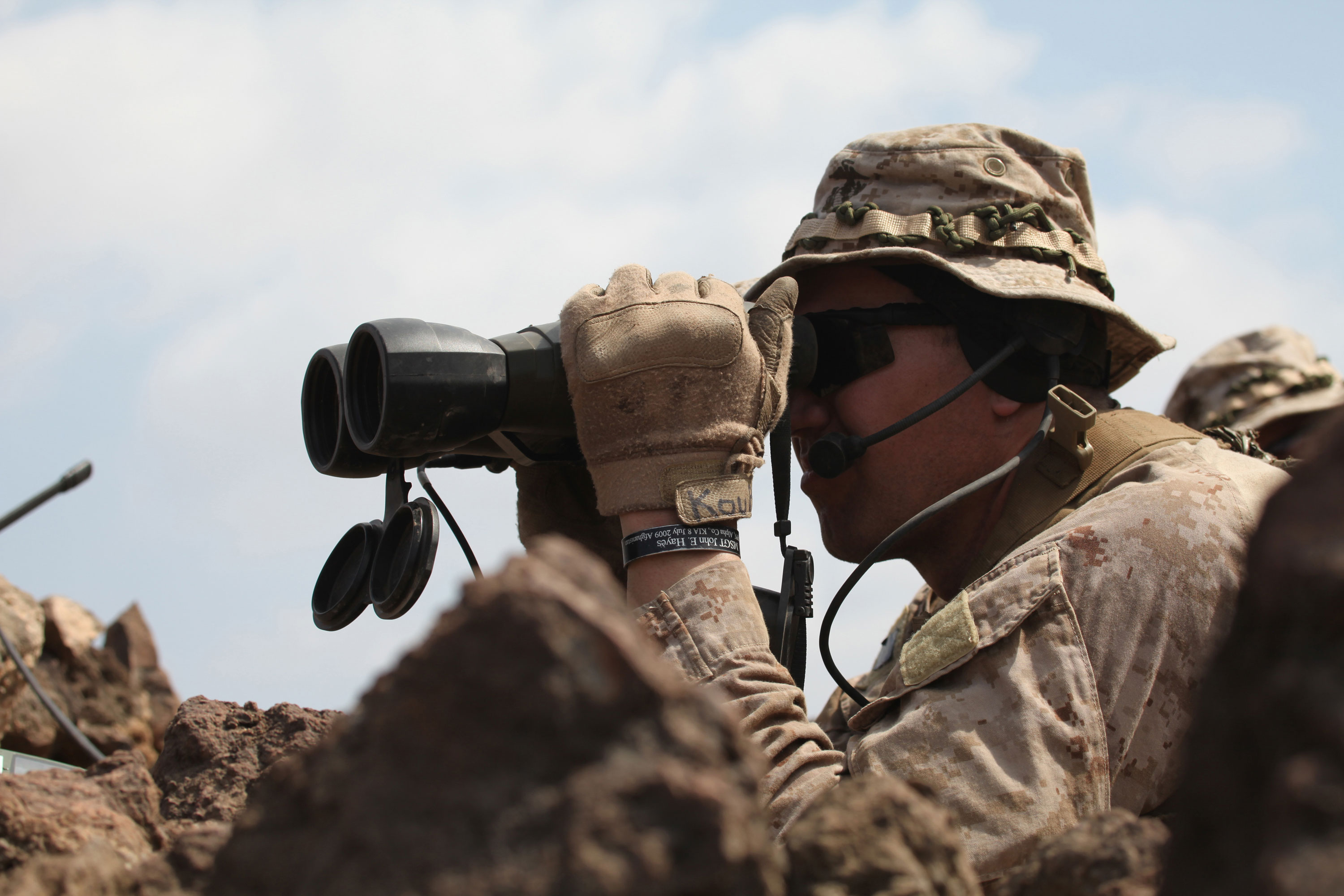 Step1: ลาดตระเวน (Reconnaissance : Recon)
แฮ็คเกอร์จะเริ่มต้นเก็บรวบรวมข้อมูลของเป้าหมายให้ได้มากที่สุดก่อนเริ่มการโจมตี โดยอาจค้นหาข้อมูลจากโลกอินเทอร์เน็ต โซเชียลเน็ตเวิร์ค เป็นต้น
เป็นขั้นตอนที่เป้าหมายยังไม่รู้ตัว
เครื่องมือที่ใช้ เช่น Google, SHODAN, Maltego, nmap, the Harvester, เทคนิค Social Engineering
SHODAN
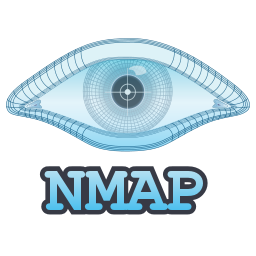 Maltego – Interactive Data Mining
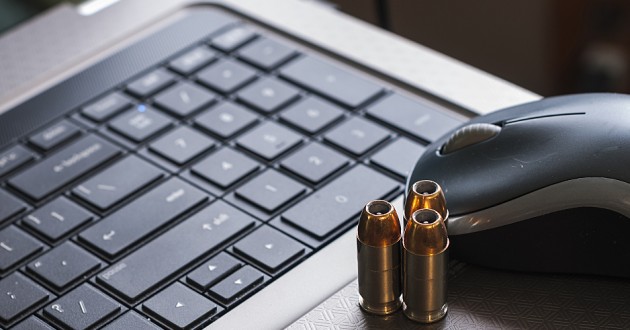 Step 2: เตรียมอาวุธ(Weaponization)
แฮ็คเกอร์จะเตรียมหาวิธีเจาะระบบและเตรียม Malicious Payload เพื่อส่งไปยังเหยื่อที่เล็งไว้
ขั้นตอนนี้เหยื่อจะยังไม่รู้ตัว
เครื่องมือที่ใช้ได้แก่ มัลแวร์ หรือเครื่องมือในการเจาะระบบทั้งหลาย เช่น Metasploit หรือเครื่องมืออื่น ๆ
Phase 2: การบุกรุก (Intrusion)
3. การส่ง (Delivery)
4. การเจาะระบบ (Exploitation)
5. การติดตั้งเครื่องมือ (Installation)
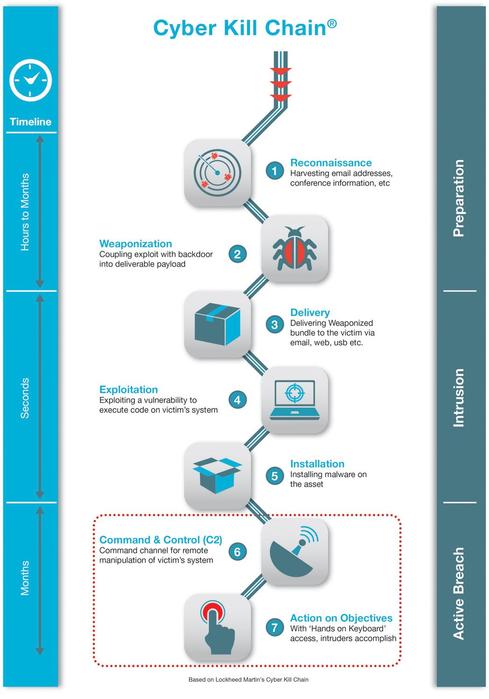 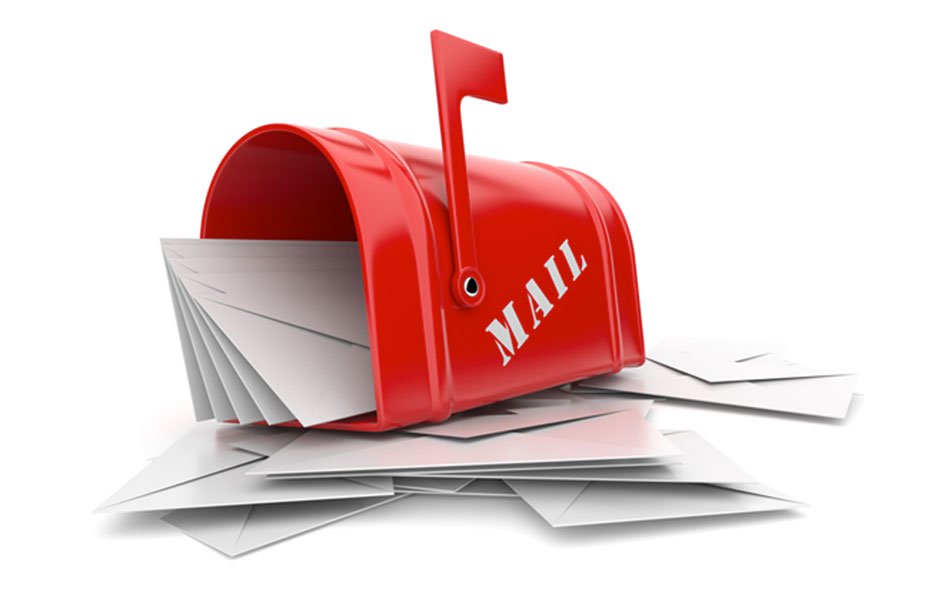 Step 3: การส่ง (Delivery)
แฮ็คเกอร์ส่ง Malicious Payload ไปยังเหยื่อผ่านทางอีเมล เว็บไซต์ หรือ USB ซึ่งใน Payload นี้จะประกอบไปด้วยวิธีการบุกรุกโจมตีมากมายเพื่อใช้เจาะเข้าระบบของเหยื่อ
การ Phishing เป็นการเปิดทางการโจมตีที่ทรงประสิทธิภาพมากที่สุด
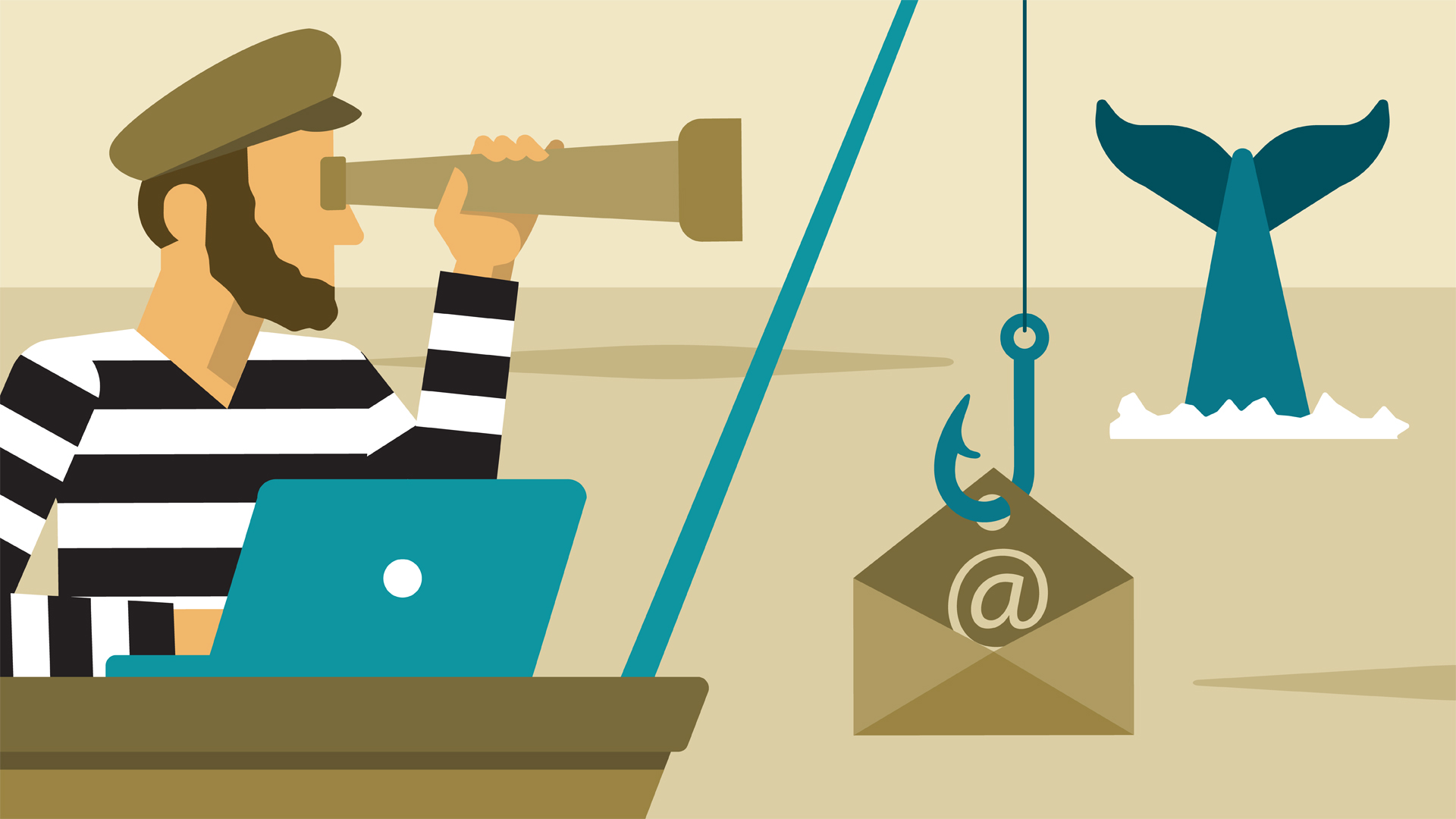 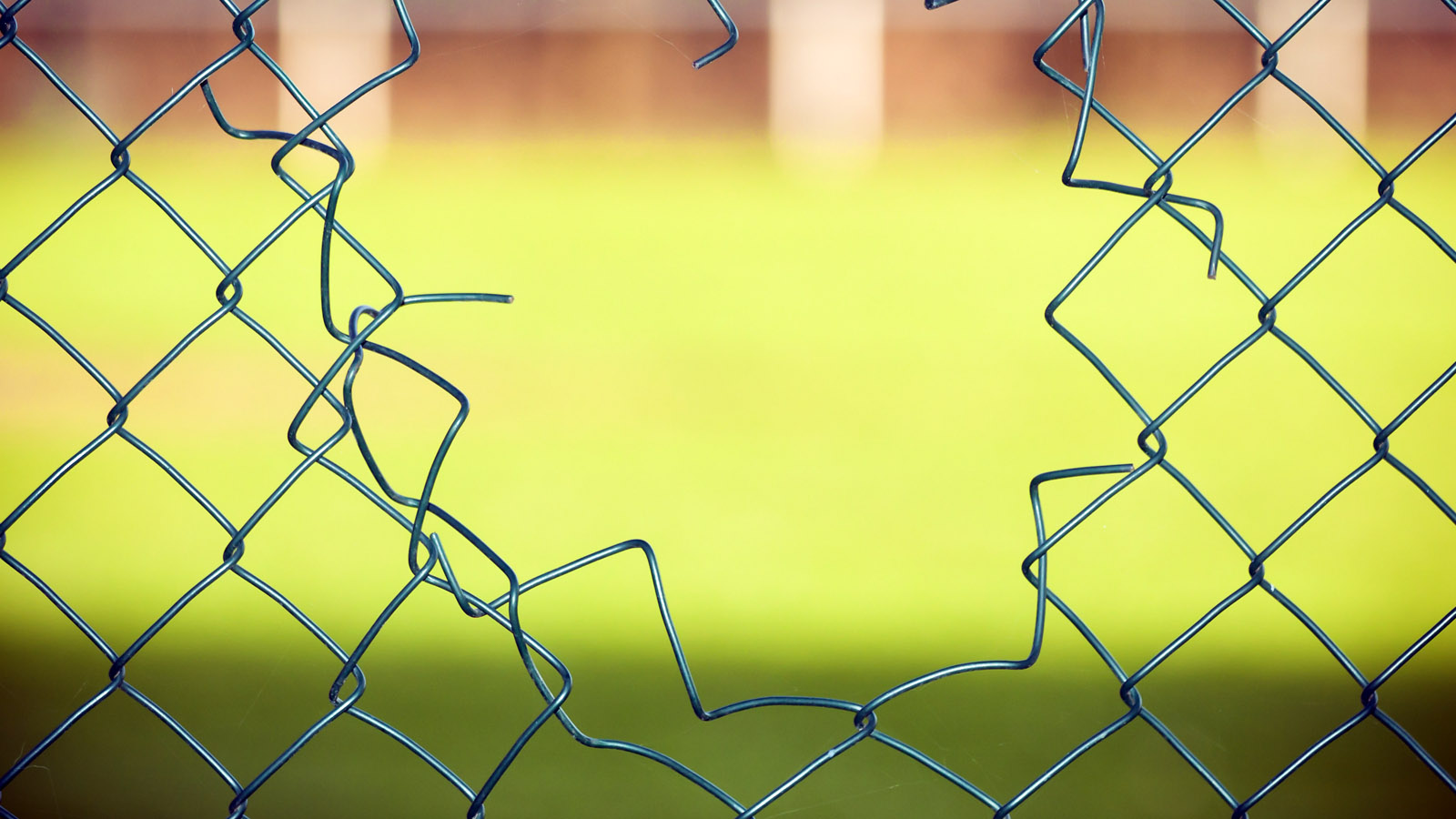 Step4: การเจาะระบบ (Exploitation)
แฮ็คเกอร์ทำการเจาะระบบของเหยื่อด้วยวิธีต่างๆ ตาม Payload ที่ส่งมา
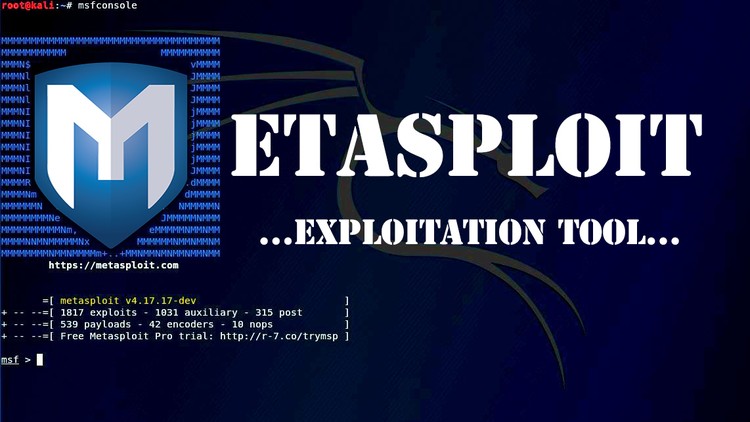 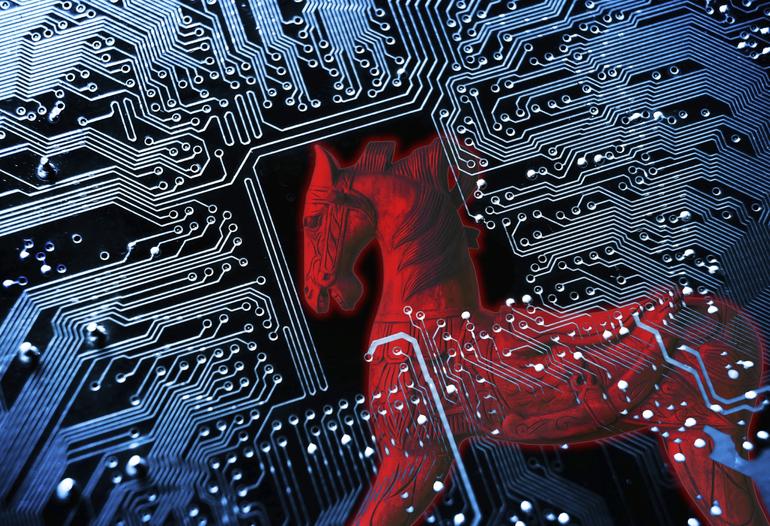 Step 5: การติดตั้งเครื่องมือ (Installation)
ติดตั้งมัลแวร์บนเครื่องของเหยื่อ (ในกรณีที่แฮ็คเกอร์ใช้มัลแวร์) หรืออะไรบางอย่างเพื่อให้คอยรับคำสั่งและทำการบางอย่างตามที่แฮ็คเกอร์ต้องการ
Phase 3: เก็บเกี่ยวผลลัพธ์(Active Breach)
6. รับคำสั่งและควบคุม (Command & Control : C&C || C2)
7. เก็บเกี่ยวผลประโยชน์ (Action on Objectives)
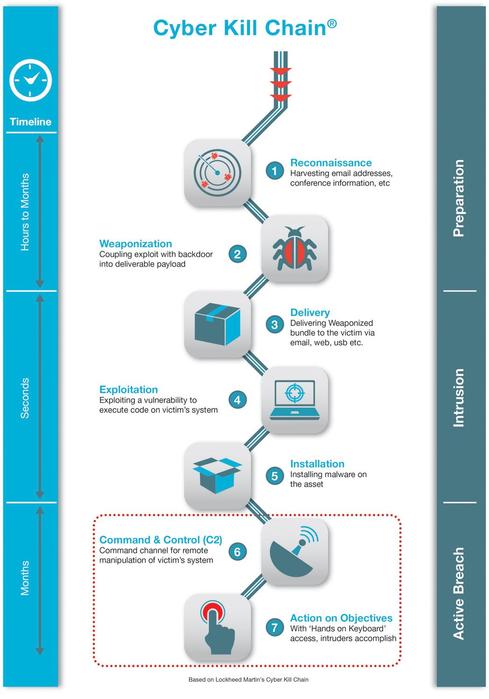 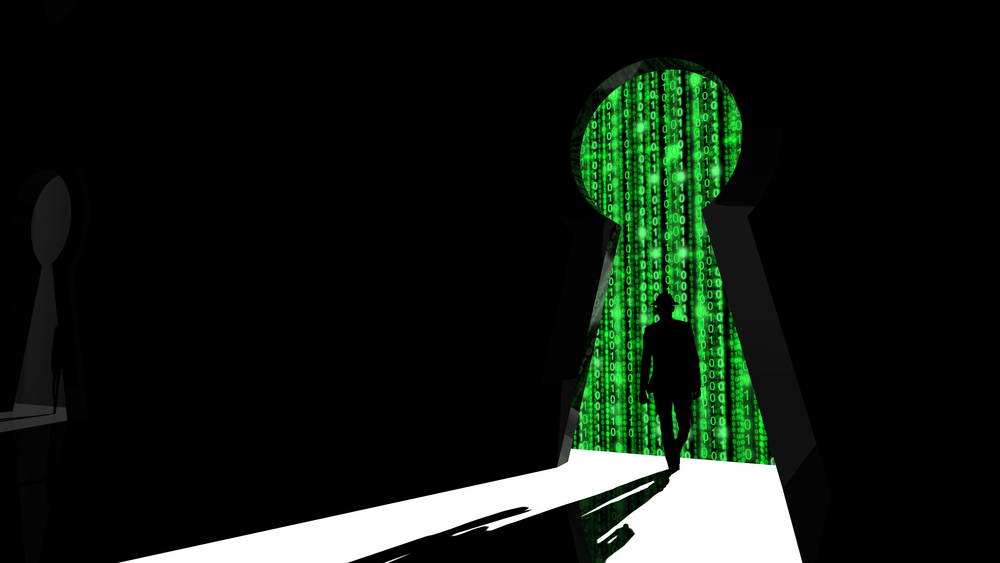 Step 6 : รับคำสั่งและควบคุม (Command & Control : C&C || C2)
แฮ็คเกอร์สร้างช่องทางในการรับส่งคำสั่งกับมัลแวร์ที่ติดตั้งไว้ เพื่อให้สามารถจัดการและควบคุมมัลแวร์ให้ทำตามความต้องการ โดยปกติจะใช้ Backdoor เป็นช่องทางรับคำสั่ง
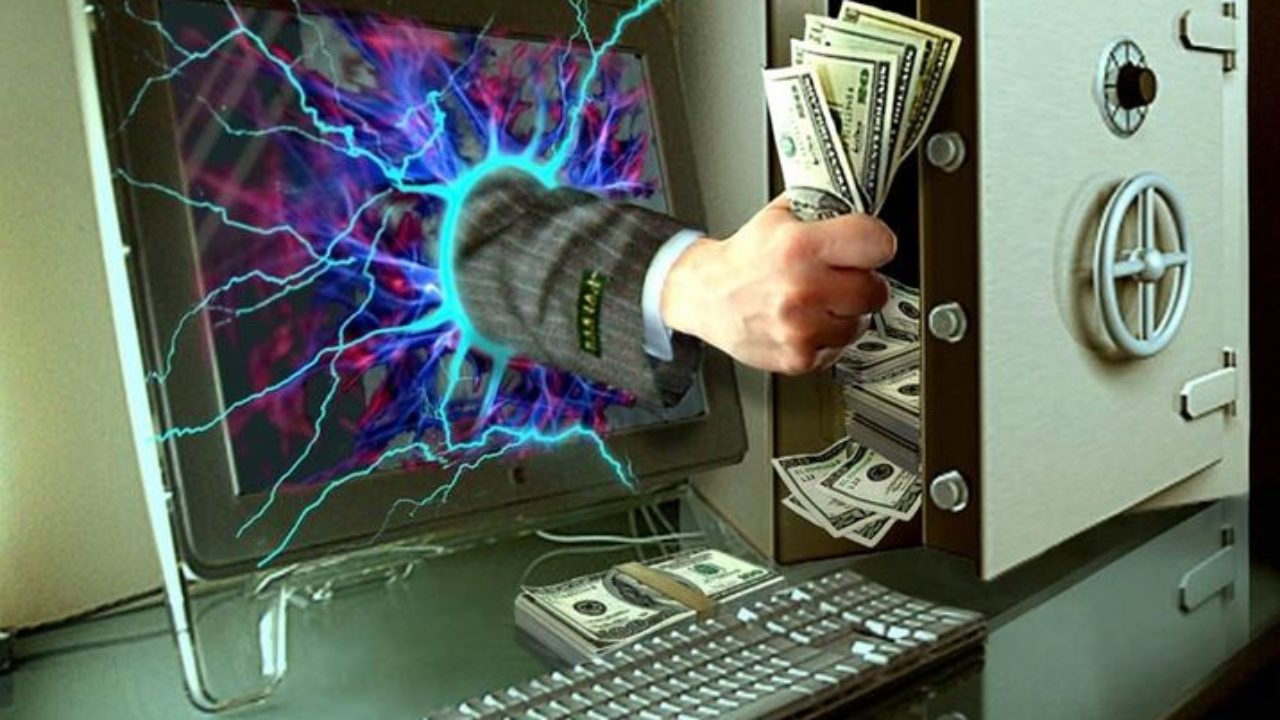 Step 7: เก็บเกี่ยวผลประโยชน์ (Action on Objectives)
เก็บเกี่ยวผลประโยชน์ตามที่ตนเองต้องการจากเหยื่อ เช่น ขโมยข้อมูล เปลี่ยนแปลงแก้ไขข้อมูล หรือทำลายระบบ เป็นต้น
อ้างอิง
https://www.techtalkthai.com/introduction-to-cyber-kill-chain/
งานสัมมนา Rex x Blue Pill 2019